Macroeconomics
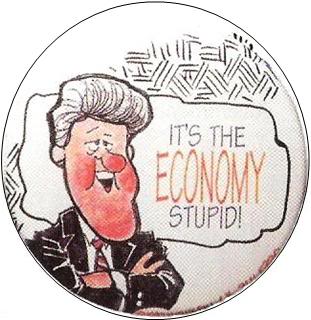 2.1 The Level of Overall Economic Activity
Key aims
How does a country’s economy work?
How do we measure an economy?
How do economies fluctuate?
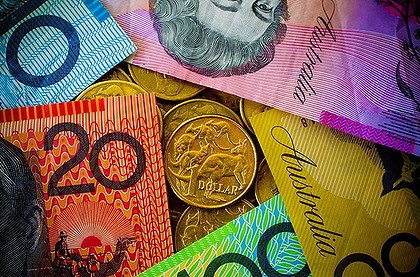 How does a country’s economy work?
The Circular Flow model







Households				  	Businesses
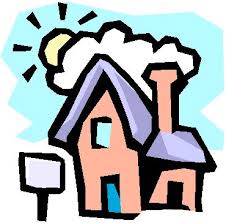 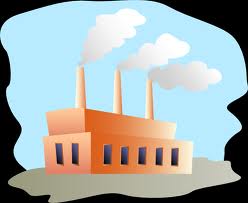 Circular Flow model
Factors of Production
Circular Flow model
Is it this simple?
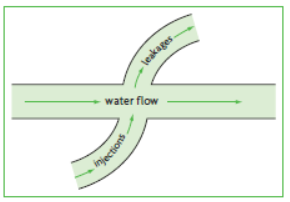 Financial Sector
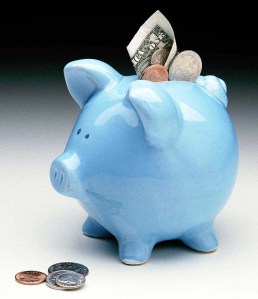 Injection:
Investment (I)

Y = C + I
Leakage:
Saving (S)

Y = C + S
Saving: The portion of consumer income that is not spent, but saved
[Speaker Notes: Start with the 2-sector model and then build and build]
Financial Sector
Injection:
Investment (I)

Y = C + I
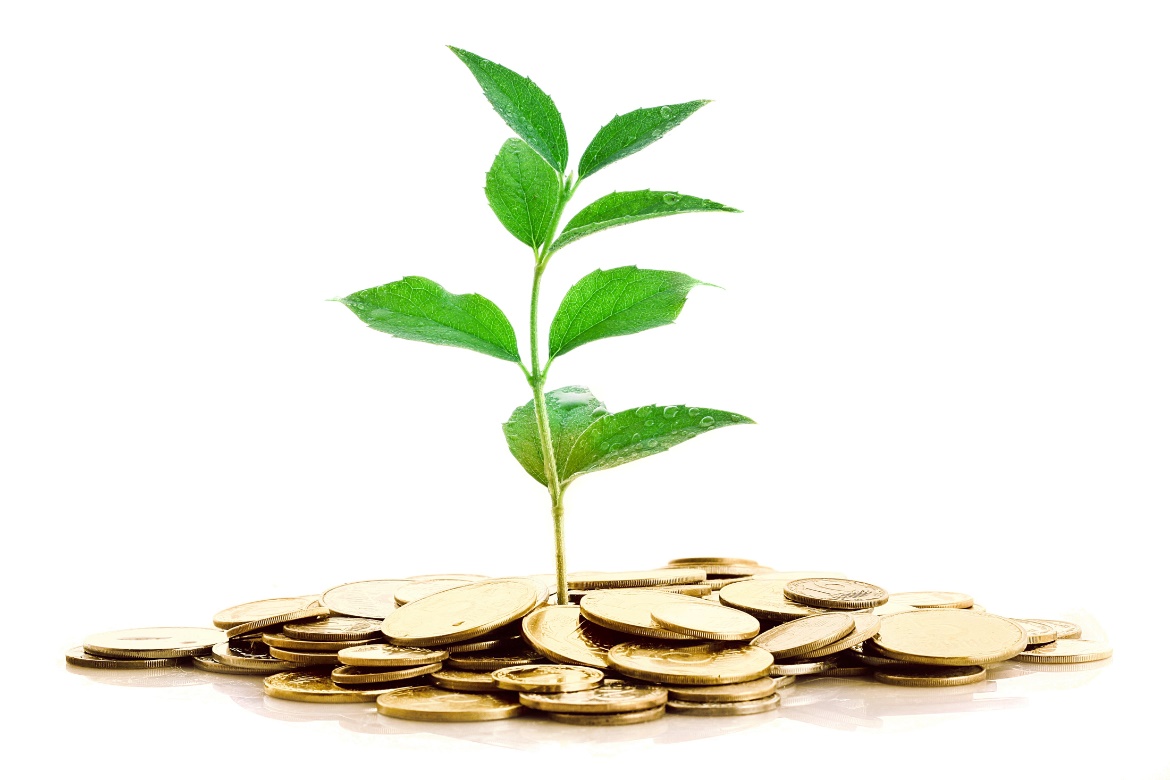 Investment: Spending by firms on capital goods
Circular Flow model
Suppose that in an economy, Households always save 20% of their incomes and that there is constant investment of $1,000.
The size of the circular flow depends on the size of the injections and leakages

	 injections > leakage = growth
	
	injections < leakages = contraction
Circular Flow model
What else is missing?
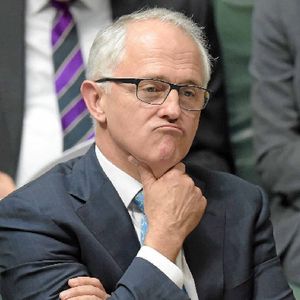 Government Sector
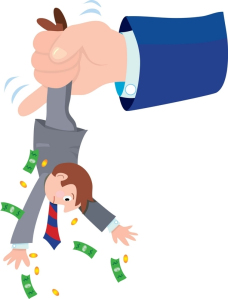 Leakage:
Taxes (T)

Y = C + S + T
Government Sector
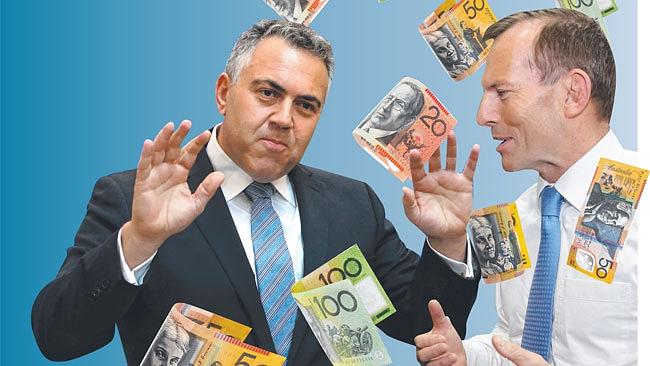 Injection:
Government spending (G)

Y = C + I + G
Government Sector
Government spending (G) and Taxes (T)
	The Budget is the government documenting spending and taxation plans.
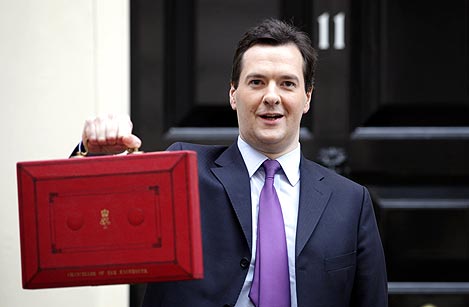 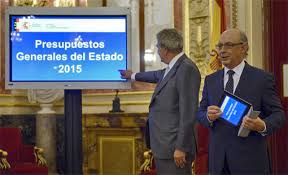 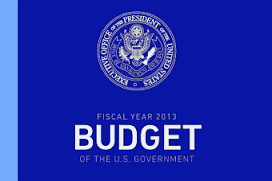 The Expenditure Multiplier
The expenditure multiplier

When money is spent in an economy, its effects are multiplied because the money is spent over and over again.  This works in reverse for a decrease in spending.
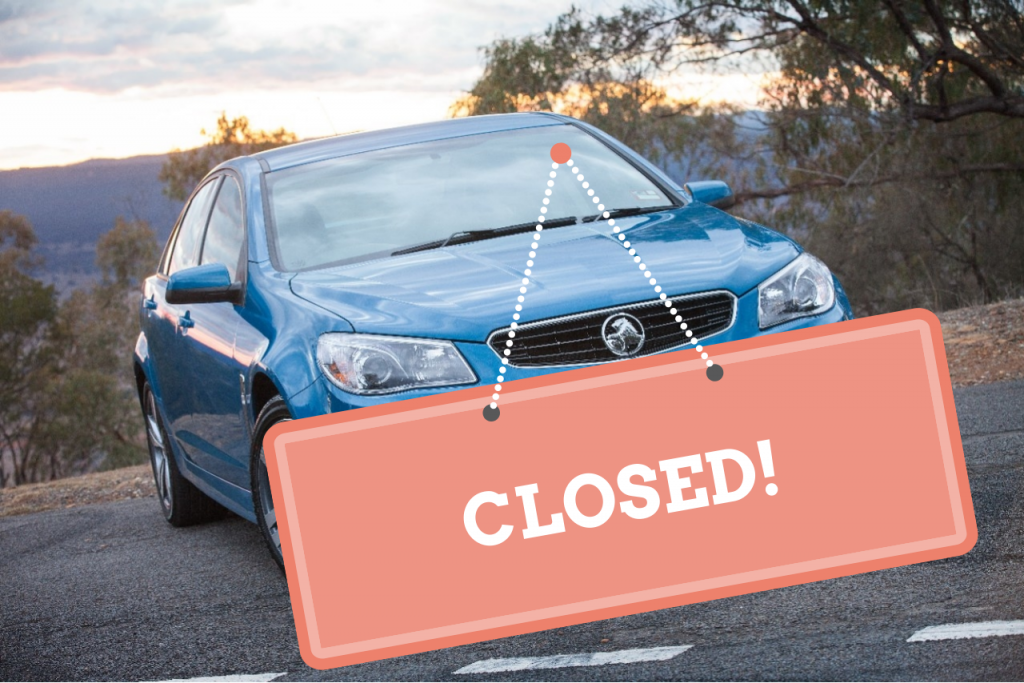 4-Sector Circular Flow
Overseas Sector
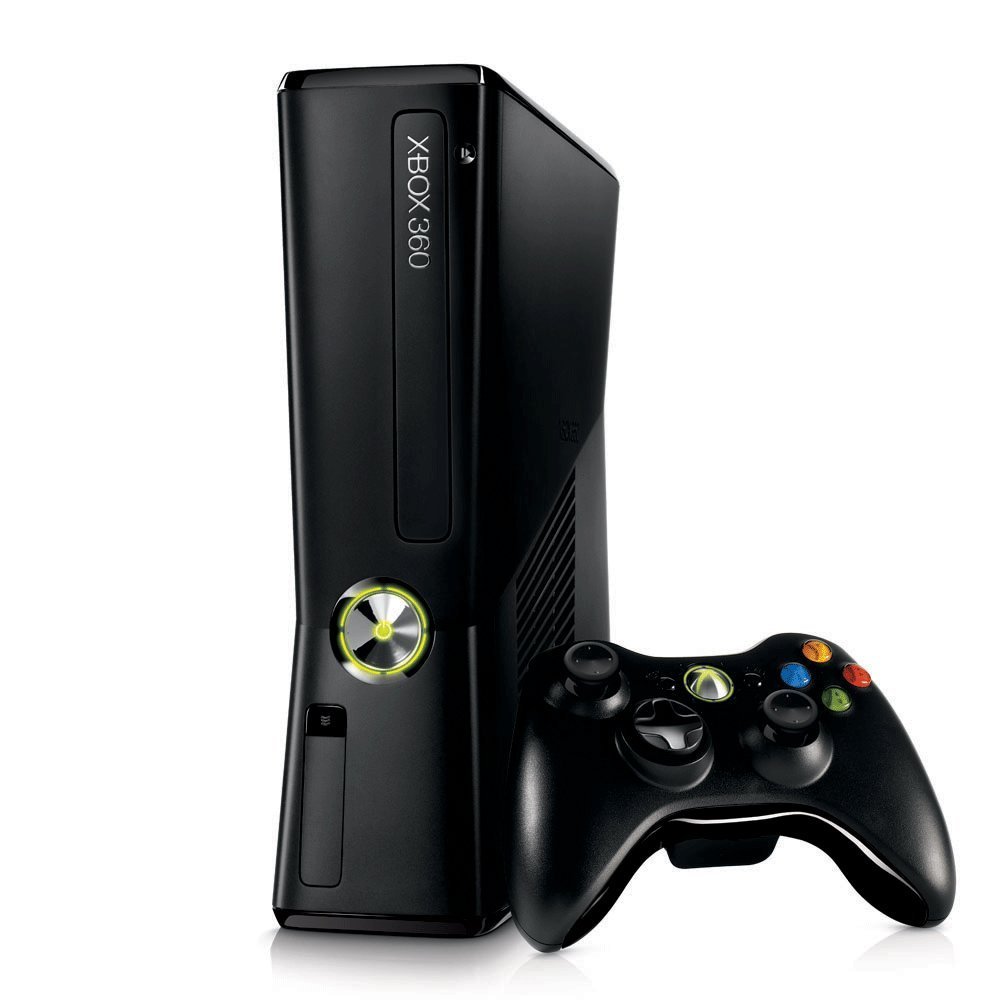 Leakage:
Imports (M)
[Speaker Notes: Profit repatriation]
Overseas Sector
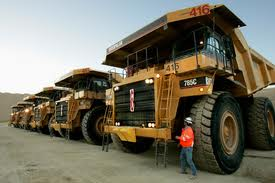 Injection:
Exports (X)


Y = C + I + G + (X - M)
[Speaker Notes: Foreign investment]